Управление Федеральной службы по надзору в сфере природопользования по Ханты-Мансийскому автономному округу - Югре
Семинар
Плата за негативное воздействие на окружающую среду



25 января 2019.
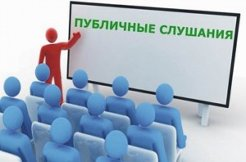 Управление Федеральной службы по надзору в сфере природопользования по Ханты-Мансийскому автономному округу - Югре
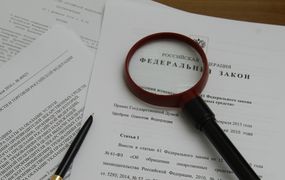 Федеральный закон № 503                                 от 31.12.2017
Особое внимание:
Плата за негативное воздействие на окружающую среду при размещении твердых коммунальных отходов за 2016 и 2017 годы не исчисляется и не взимается."
Управление Федеральной службы по надзору в сфере природопользования по Ханты-Мансийскому автономному округу - Югре
Твердые коммунальные отходы Письмо Минприроды России от 15.01.2019 N 12-50/00189-ОГ "Об обращении с ТКО"
В соответствии с ФККО в тип "Отходы коммунальные, подобные коммунальным на производстве, отходы при предоставлении услуг населению" (код 7 30 000 00 00 0) включены следующие группы, включающие виды отходов, относящиеся к твердым коммунальным отходам:
7 31 100 00 00 0 Отходы из жилищ;
7 31 200 00 00 0 Отходы от уборки территории городских и сельских поселений, относящиеся к твердым коммунальным отходам;
7 31 300 00 00 0 Растительные отходы при уходе за газонами, цветниками, древесно-кустарниковыми посадками, относящиеся к твердым коммунальным отходам;
7 33 100 00 00 0 Мусор от офисных и бытовых помещений предприятий, организаций, относящийся к твердым коммунальным отходам;
7 34 100 00 00 0 Мусор и смет от уборки железнодорожных и автомобильных вокзалов, аэропортов, терминалов, портов, станций метро, относящийся к твердым коммунальным отходам;
7 34 200 00 00 0 Мусор и смет от уборки подвижного состава железнодорожного, автомобильного, воздушного, водного транспорта, относящийся к твердым коммунальным отходам;
7 34 900 00 00 0 Прочие отходы при предоставлении транспортных услуг населению, относящиеся к твердым коммунальным отходам;
7 35 000 00 00 0 Отходы при предоставлении услуг оптовой и розничной торговли, относящиеся к твердым коммунальным отходам;
7 36 200 00 00 0 Отходы (мусор) от уборки гостиниц, отелей и других мест временного проживания, относящиеся к твердым коммунальным отходам;
7 36 400 00 00 0 Отходы (мусор) от уборки помещений организаций, оказывающих социальные услуги, относящиеся к твердым коммунальным отходам
7 37 000 00 00 0 Отходы при предоставлении услуг в области образования, искусства, развлечений, отдыха и спорта, относящиеся к твердым коммунальным отходам
7 39 400 00 00 0 Отходы при предоставлении услуг парикмахерскими, салонами красоты, соляриями, банями, саунами, относящиеся к твердым коммунальным отходам.
Правила обращения с ТКО утверждены постановлением Правительства Российской Федерации от 12.11.2016 N 1156.
Управление Федеральной службы по надзору в сфере природопользования по Ханты-Мансийскому автономному округу - Югре
Договор с региональным операторомПисьмо Минприроды России от 15.01.2019 N 12-50/00189-ОГ "Об обращении с ТКО"
Юридические лица, в деятельности которых, помимо отходов производства, образуются ТКО, обязаны заключить договор с региональным оператором.
Юридические лица, в результате деятельности которых образуются ТКО, имеют право отказаться от заключения договора с региональным оператором в случае наличия в их собственности или на ином законном основании объекта размещения отходов, расположенного в границах земельного участка, на территории которого образуются такие ТКО, или на смежном земельном участке по отношению к земельному участку, на территории которого образуются такие ТКО (статья 24.7 Закона N 89-ФЗ).
хозяйствующие субъекты вправе самостоятельно организовывать раздельное накопление отходов для дальнейшего направления их на утилизацию или заключить договор с региональным оператором по обращению с ТКО.
Управление Федеральной службы по надзору в сфере природопользования по Ханты-Мансийскому автономному округу - Югре
Кто оплачивает плату за НВОС
При размещении отходов, за исключением ТКО - юридические лица и ИП, при осуществлении которыми хозяйственной и (или) иной деятельности образовались отходы. 
Плательщиками платы при размещении ТКО -  региональные операторы или операторы по обращению с ТКО, осуществляющие деятельность по их размещению.

ПИСЬМО РОСПРИРОДНАДЗОРА  от 11.01.2019 N АА-06-02-31/370 "О плате за НВОС»: В случае наличия у юридического лица или индивидуального предпринимателя одновременно объектов IV категории и объектов, относящихся к иным категориям, определенным законодательством (I, II, III), плата за негативное воздействие на окружающую среду исчисляется и вносится по всем объектам, включая объекты IV категории.
Управление Федеральной службы по надзору в сфере природопользования по Ханты-Мансийскому автономному округу - Югре
Форма Декларации – приказ Минприроды России № 3 от 09.01.2017
 Ставки платы - Постановление Правительства  РФ от 13.09.2016 №913 
Правила исчисления и взимания платы – постановление Правительства РФ от 03.03.2017 № 255
Плата за негативное воздействие 
на окружающую среду
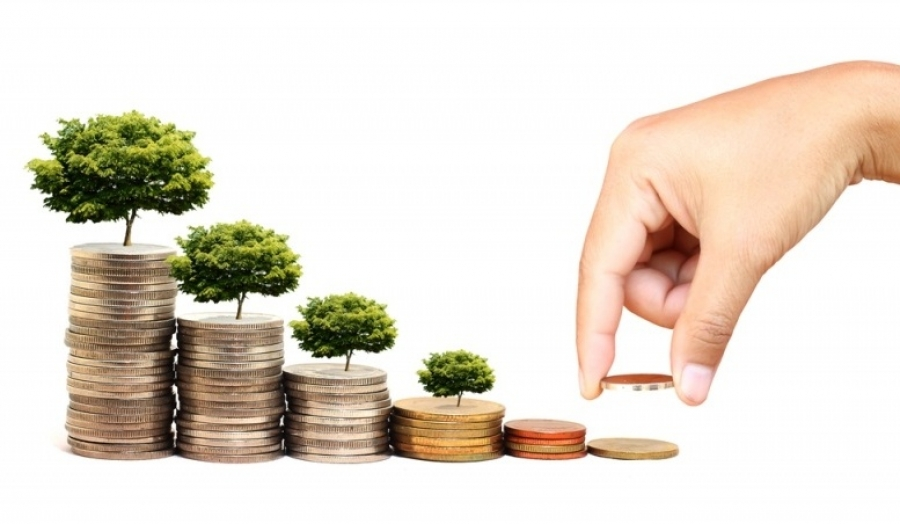 Управление Федеральной службы по надзору в сфере природопользования по Ханты-Мансийскому автономному округу - Югре
Реквизиты для оплаты платы за НВОС
УФК по Ханты-Мансийскому автономному округу-Югре 
(Управление Росприроднадзора по Ханты-Мансийскому автономному округу-Югре) 
л/с 04871780760
ИНН 8601024089, КПП 860101001, БИК 047162000
Сч.№ 40101810565770510001
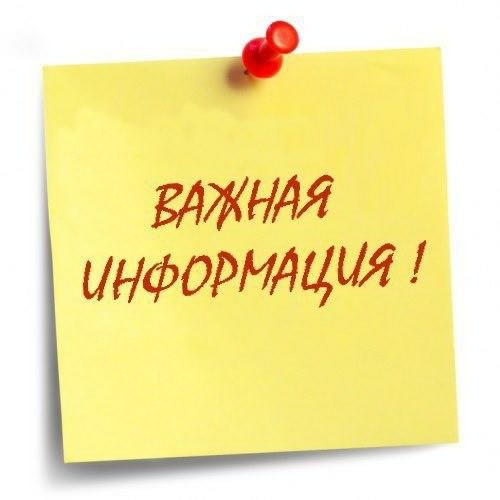 Управление Федеральной службы по надзору в сфере природопользования по Ханты-Мансийскому автономному округу - Югре
Ставки платы за НВОС
Авансовые платежи – 3 способа


в размере одной четвертой части суммы платы за предыдущий год. 
в размере одной четвертой части суммы, при исчислении которой платежная база определена исходя из объема выбросов (сбросов) в пределах допустимых нормативов, временно разрешенных выбросов (сбросов), лимитов на размещение отходов. 
в размере, равном части суммы платы, при исчислении которой платежная база определена на основе данных производственного экологического контроля о фактических объемах в предыдущем квартале.
Выбор способа определения размера квартального авансового платежа за негативное воздействие на окружающую среду лицами, обязанными вносить плату, осуществляется самостоятельно для каждого вида негативного воздействия на окружающую среду, за которое взимается плата.При этом выбранный способ расчета размера квартального авансового платежа указывается в декларации о плате за НВОС.
Управление Федеральной службы по надзору в сфере природопользования по Ханты-Мансийскому автономному округу - Югре
Коэффициент 1,04
Письмо Росприроднадзора от 21.12.2018 N ВС-06-02-31/28928 
"О применении коэффициента 1,04"


       Постановлением Правительства Российской Федерации от 29.06.2018 N 758 "О ставках платы за негативное воздействие на окружающую среду при размещении твердых коммунальных отходов IV класса опасности (малоопасные) и внесении изменений в некоторые акты Правительства Российской Федерации" установлено, что в 2019 году применяются ставки платы за негативное воздействие на (за отчетный период с 01.01.2019 по 31.12.2019), утвержденные постановлением Правительства Российской Федерации от 13.09.2016 N 913 "О ставках платы за негативное воздействие на окружающую среду и дополнительных коэффициентах", установленные на 2018 год (за отчетный период с 01.01.2018 по 31.12.2018), с использованием дополнительно к иным коэффициентам коэффициента 1,04.
        Следовательно, при расчете суммы платы за негативное воздействие на окружающую среду за 2019 год ставки платы, утвержденные Постановлением N 913, умножаются на коэффициент 1,04
Управление Федеральной службы по надзору в сфере природопользования по Ханты-Мансийскому автономному округу - Югре
Основные ошибки при заполнении Декларации


- Декларация не соответствует форме, утвержденной приказом Минприроды России от 09.01.2017 N 3 
- При исчислении платы применяются коэффициенты, учитывающие инфляцию, дополнительные коэффициенты 1,2 при выбросе загрязняющих веществ в атмосферный воздух городов, коэффициенты экологической значимости, прежние нормативы платы.
В декларации указывается не фактический выброс, сброс ЗВ, а согласно разрешения.
Не обоснованно применяется плата за размещение отходов в пределах лимитов в отсутствие установленных лимитов, при несвоевременном представлении или не представлении технического отчета или отчета для субъектов малого или среднего предпринимательства.
- Информация, указанная в Декларации не соответствует сведениям, отраженным в статистическом отчете 2-ТП (отходы), техническом отчете.
Управление Федеральной службы по надзору в сфере природопользования по Ханты-Мансийскому автономному округу - Югре
Зачет, возврат платы за НВОС


	В целях возврата суммы излишне уплаченной (взысканной) платы за НВОС, необходимо направить в соответствующий территориальный орган Росприроднадзора в свободной форме заявление о возврате излишне уплаченных сумм платы за негативное воздействие на окружающую среду.
	При этом хозяйствующие субъекты вправе использовать форму заявления,  предусмотренную Письмом Росприроднадзора от 27 марта 2017 года № АА-06-02-36/6198.
Управление Федеральной службы по надзору в сфере природопользования по Ханты-Мансийскому автономному округу - Югре
Управление Федеральной службы по надзору в сфере природопользования по Ханты-Мансийскому автономному округу - Югре
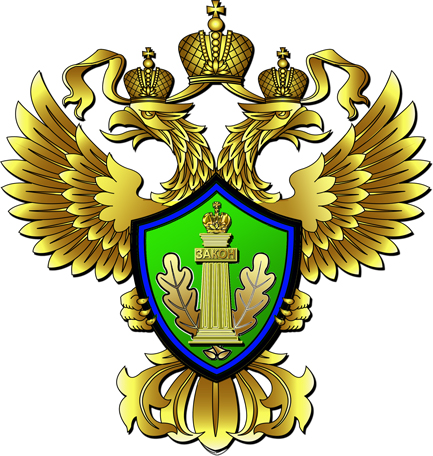 СПАСИБО 
ЗА ВНИМАНИЕ